Welcome to Germany – good things to know!Tipps, Details & Guidelines
Welcome Days, Albert-Ludwigs-Universität
8. Oktober 2021
Preview - Was erwartet mich?
Gesundheitssystem  

Das Gesundheitssystem (GKV versus PKV), das Leistungsprogramm der GKV, die Gesundheitskarte, Versicherung für Studenten aus der EU
Preview - What can I expect?
Health care system

The health care system (SHIvs. PHI), SHI‘s benefits programme, the health card, insurance for students from EU
Welcome to Germany – good things to know
1.
Das Gesundheitssystem in DeutschlandThe German health care system
Das Gesundheitssystem in DeutschlandThe German health care system
So sind die Menschen in Deutschland versichert
What kind of insurance covers do Germans have
Krankenversicherung
In Deutschland besteht eine Krankenversicherungspflicht. Jeder Student, der sich an einer deutschen Hochschule immatrikulieren möchte, muss eine Krankenversicherung vorweisen

Health insurance
In Germany, health insurance is mandatory. Every student must have health insurance before the beginning of their studies
Quelle  Verband der Ersatzkassen (vdek) / www.vdek.com 12/2016
Welcome to Germany – good things to know, OrgE, Datum
Gesetzliche und private Krankenversicherung in DeutschlandSocial and private health care system
Gesetzliche Krankenversicherung (GKV)
Social Health Insurance (SHI)
In der GKV gilt das Prinzip der Solidarität. Alle Mitglieder haben den gleichen Leistungs-anspruch, egal wie viel sie verdienen und wie viel Beitrag sie zahlen.
Aufnahme ohne Gesundheitsprüfung
Studenten müssen nie in Vorleistung treten
große Beitragsstabilität
Die TK arbeitet dabei kostendeckend und erwirtschaftet keinen Gewinn.
Within SHI, the principle of solidarity applies. All members are entitled to the same benefits, regardless of their income and of how much they pay in contributions. 
Acceptance without medical examination
Students never have to pay in advance
In this respect, TK operates cost-covering and does not make a profit.
Welcome to Germany – good things to know, OrgE, Datum
Gesetzliche und private Krankenversicherung in DeutschlandSocial and private health care system
Private Krankenversicherung (PKV)
Private Health Insurance (PHI)
Kunden versichern ihr persönliches Risiko individuell. Dies bedeutet, je mehr man persönlich bereit ist zu zahlen, umso besser ist man im Ernstfall abgesichert.
PKVen haben dabei das Ziel, Gewinn zu erwirtschaften.
Große Beitragssteigerungen möglich
Customers insure their personal risk taking individually. This means the more you are prepared to pay, the better you are covered in a emergency.
In this respect, the goals of PHI are to make a profit. 
Increase of contribution is possible
Welcome to Germany – good things to know, OrgE, Datum
Das übernimmt die gesetzliche KrankenversicherungThe benefits of social health insurance
Medizinische Behandlungen
Zahnärztliche Behandlungen
Behandlung und Aufenthalt im Krankenhaus
Arzneimittel, Hilfsmittel (Gehhilfen, Einlagen..)und Heilmittel (Massagen, Krankengymnastik..)
Wichtige Vorsorgeuntersuchungen und Präventionskurse
Und vieles mehr …

Medical treatment
Dental treatment
Treatment in hospital and hospitalisation
Medicines, medical equipment (inserts, hearing aid..), and other remedies (massages, Physiotherapy..)
Important medical check-ups & courses in preventive care
and much more…
Welcome to Germany – good things to know, OrgE, Datum
Die GesundheitskarteThe health card
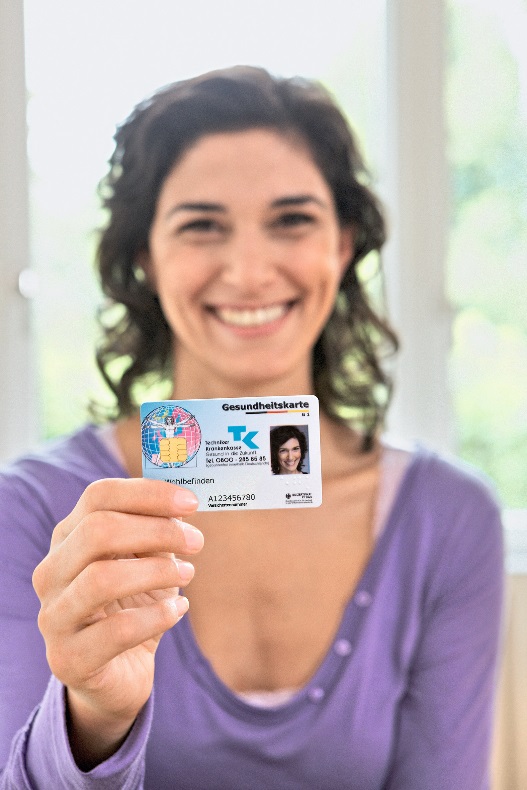 Jedes Mitglied einer gesetzlichen Krankenkasse erhält eine elektronische Gesundheitskarte.
Mithilfe des Passfotos ist diese eindeutig ihrem Besitzer zuordenbar und sollte möglichst immer mitgeführt werden.
Sie benötigen die Gesundheitskarte bei jedem Arztbesuch oder Krankenhausaufenthalt.
Die Leistungen werden dabei immer direkt über die Karte abgerechnet.
The electronic health card is issued to every member of a social health insurance fund. 
A passport photo clearly identifies the insuree. The card should always be carried.
The health card is needed whenever you see a doctor or go to the hospital. 
The fees are directly settled via the card.
Welcome to Germany – good things to know, OrgE, Datum
Die GesundheitskarteThe health card
Für einige wenige Leistungen müssen gesetzliche Zuzahlungen gezahlt werden, das sind beispielsweise:

Arzneimittel (fünf bis zehn Euro)

Krankenhausaufenthalten (zehn Euro pro Tag - maximal 28 Tage
A federally mandated co-payment is required for a few services, such as:

Medicines (five to ten Euros)

Hospitalisation (ten Euros per day for a maximum of 28 days)
Welcome to Germany – good things to know, OrgE, Datum
Monnatliche BeiträgeMonthly contribution
Für Studenten mit Kind oder unter 23 Jahren:

 108,81 Euro monatlich
Für Studenten ohne Kind:	
 110,69 Euro monatlich


Nach Vollendung des 30. Lebensjahres oder dem 14. Fachsemester für die Dauer von 1 Semester:


Für Mitglieder mit Kind: 
206,72 Euro monatlich
Für Mitglieder ohne Kind:
209,45 Euro monatlich
For students with children or under 23 years of age:

 108,81 Euros monthly
For students without children:
	
 110,69 Euros monthly


After the age of 30 or past the 14th academic semester for the duration of 1 semester:


For members with children: 
206,72 Euros monthly
For members without children:
209,45 Euros monthly
Welcome to Germany – good things to know, OrgE, Datum
Gut vorbereitet zu StudienbeginnEssential documents - health insurance
Info:Benötigen Sie weitere Informationen oder möchten sich bei der Techniker versichern lassen? Dann sprechen Sie mich gerne nach dem Vortrag an!



Info:Should you require additional information, or in case you like to take out insurance from TK, please do not hesitate to talk to me after the presentation.
Documents needed to take out insurance 
from a social health insurance fund: 
Bankkonto (SEPA-Mandat)
Passfoto
Immatrikulationsbescheinigung (kann später nachgereicht werden)

Documents needed to take out insurance 
from a social health insurance fund: 
Bank account (SEPA – direct debit mandate form)
Passport photo
Confirmation of enrolment (may be submitted
 at a later point in time)
Welcome to Germany – good things to know, OrgE, Datum
Besonderheiten bei Studenten der EU oder des EWRParticularities of member within the EU or the European Economic Area (EEA)
Die Studenten dieser Länder müssen sich in Deutschland nicht neu versichern, sondern können ihre bestehende Versicherung weiternutzen.
Alles, was Sie bei Ihrem Arztbesuch in Deutschland brauchen ist die European Health Insurance Card (EHIC)
Die Bescheinigung für Ihre Hochschule erhalten Sie von einer deutschen Krankenkasse, zeigen Sie hier einfach Ihre EHIC vor


Students who are citizens of these countries do not have to take out a separate insurance in Germany, their current insurance remains valid.
All you need when you see the doctor in Germany is your European Health Insurance Card (EHIC)
Ask your health insurance representative in your home country about this card.
German health insurance representatives give you the certificate showing you are free of compulsory insurance. Please show us your EHIC, too.
Welcome to Germany – good things to know, OrgE, Datum
Besonderheiten bei Studenten der EU oder des EWRParticularities of member within the EU or the European Economic Area (EEA)
Das Wohnstaatsprinzip gilt unter anderem nicht, sobald ein Studierender eine Beschäftigung oder selbstständige Tätigkeit aufnimmt
In einem solchen Fall gelten die Rechtsvorschriften des Beschäftigungsstaates
Das Wohnstaatsprinzip gilt auch dann nicht mehr, wenn der Student in Deutschland eine geringfügige Beschäftigung oder eine werkstudentische Beschäftigung aufnimmt
Dies gilt auch für Praktikanten, die Arbeitsentgelt erhalten - selbst wenn das Praktikum in der Studien- und Prüfungsordnung vorgeschrieben ist

The state-of-residence (home country) principle is no longer applicable if a student begins to work for a company or becomes self-employed
In this case the regulations of the country in which the student works (Germany) would apply
Here the definition of employment includes part-time and “mini jobs” as well as work-study positions
It also applies to interns who receive some form of compensation from the firm at which they are interning, even in the event that the internship is a mandatory component of their study programme
Welcome to Germany – good things to know, OrgE, Datum
Leistungsumfang nach EG-RechtScope of services to EC law
Anspruch besteht auf alle Sachleistungen, die sich während des Aufenthalts in Deutschland unter Berücksichtigung der Art der Leistung und der Voraussichtlichen Aufenthaltsdauer als medizinisch notwendig erweisen.

The EHIC can provide coverage in case of medical emergency or medical necessity during your permanent stay in Germany.
Your treating SHI doctor or dentist decides which examinations and treatments are medically necessary
We will be happy advising you on questions about specific benefits!
Welcome to Germany – good things to know, OrgE, Datum
Corona bedingte BesonderheitenCorona-induced changes
Beispiel: 
Studierender aus Ghana, Einschreibung am 16. März 2020. Semester vom 1. Apr 20 bis 30. Sept 20. Aufenthalt in Ghana bis 24. Mai 20, Einreise 25. Mai 20.
Beurteilung: Die Versicherungspflicht in der KVDS beginnt rückwirkend zum 1. April 2020
Virtuelles Studium aufgrund von Corona-Einschrängungen  
Studierende aus dem außervertraglichen Ausland, die sich an einer deutschen Hochschule eingeschrieben haben, sich jedoch nicht in Deutschland aufhalten und ausschließlich virtuell Lehrveranstaltungen besuchen, sind daher nicht versicherungspflichtig in der KVDS.
Eintritt der Versicherungspflicht bei Einreise
Bei Einreise im laufenden Semester wird eine Versicherungspflicht in der KVDS ausgelöst.
Der Beginn ist dann nicht der Zeitpunkt der Einreise, sondern 
der Beginn des Semesters, jedoch
frühestens der Tag der Einschreibung
Welcome to Germany – good things to know, OrgE, Datum
Corona bedingte BesonderheitenCorona-induced changes
Example: 
Student from Ghana, registered at University of Hamburg on 16 March 2020. Start/end of the summer semester: 01 April 2020 – 30 September 2020. 
Resided in Ghana until 24 May 2020, entered Germany on 25 May 2020. In this case you have to take out a German insurance

Assessment:
The requirement to insurance begins retroactively as of 01 April 2020
On-campus programme and distance learning
Students from countries that do not have social security agreement with Germany, who are registered at a German university, are not subject to compulsory insurance within the KVDS system if
the are not residing in Germany and
are only attending virtual classes.
Compulsory insurance cover upon entering Germany
Students may become subject to compulsory insurance if they enter Germany during the semester and start their degree programme by attending classes.
The requirement does not take effect from the date of entry, but rather 
from the start of the semester,
but no earlier than the date of registration
Welcome to Germany – good things to know, OrgE, Datum
2.
Die TK – für die Gesundheit geben wir das Beste
Stärken der TechnikerTK‘s strengths
Gute Gründe für ausländische Studierende, bei der TK versichert zu sein:Welcome Service!Unser Experten-Team betreut Sie für ein ganzes Jahr bei allen Fragen rund um die Krankenversicherung in englischer Sprache. Wir unterstützen Sie auch bei der Suche nach englischsprachigen Ärzten am neuen Wohnort
Wir verstehen Sie am besten!Die Techniker hat den höchsten Akademikeranteil und den größten Marktanteil bei Studierenden


Excellent reasons for international students to be insured with TK:
Welcome Service!Our expert team will give advice and assistance to you on any questions of health insruance for a whole year in english. We‘ll also help with finding Englishspeaking doctors near your new home.
We understand you best!
TK has the largest number of academics and the highest market share in students.
Welcome to Germany – good things to know, OrgE, Datum
Stärken der TechnikerTK‘s strengths
ReiseschutzimpfungenAuch bei privaten Auslandsreisen bezahlt die TK die für Ihr Reiseland empfohlenen Schutzimpfungen.
HPV-ImpfungImpfung gegen Gebärmutterhalskrebs bei der TK zusätzlich bis zum Alter von 26 Jahren.
Alternative Arzneimittel
Die TK übernimmt Kosten für Mittel der Homöopathie, Anthroposophie und Phytotherapie bis zu 100 Euro pro Kalenderjahr

Travel Vaccinations
Going abroad on a private trip? TK pays for the vaccinations recommended for the country of destination.
HPV-Immunisation
Immunisation against cervical cancer up to (and including) the age of 26.
Alternative Medicinces
TK covers the costs for homeopathic medicines, anthroposophy and phytotherapy with up to 100 Euros per calender year.
Welcome to Germany – good things to know, OrgE, Datum
Lilli Sütterlin
Techniker KrankenkasseTel. 0175 - 57 80 116lilli.sütterlin@tk.de


Sarah Schmidt
Techniker KrankenkasseTel. 0151 - 14 56 49 94sarah.schmidt@tk.de
Falls Sie noch Fragen haben …
… stehe ich Ihnen gerne zur Verfügung.